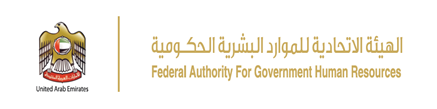 تقرير انظمة بياناتي الموجهة لإدارات الموارد البشرية في الجهات لعام 2015 مايو 2016
نظام اجراءات الموارد البشرية
نظام ادعم الفني Remedy System
نظام ادعم الفني Remedy System
نظام الموافقات الإلكترونية – اعتماد
نظام الموافقات الإلكترونية – اعتماد
نظام التقارير الاحصائية
نظام التقارير الاحصائية
Call Center مركز الاتصال الموحد
Call Center مركز الاتصال الموحد
دليل اجراءات الموارد البشرية
دليل اجراءات الموارد البشرية
نظام التقارير الذكية
نظام التقارير الذكية